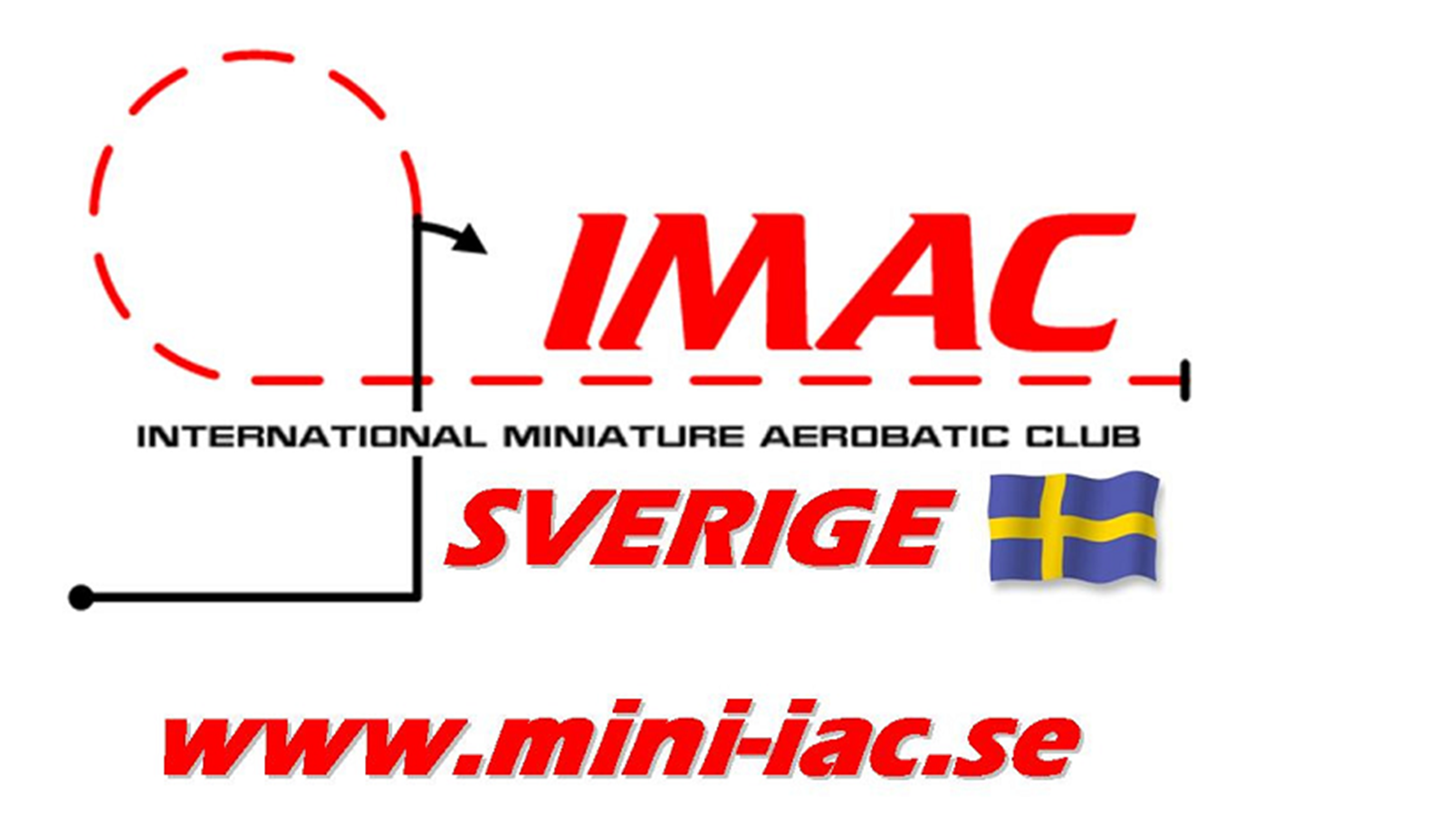 Regelbok Sektion 1, 2019-2020Generella reglerOmfattar sidorna 1-14 i regelboken.
Jörgen Svensson, 2019-01-25
Sektion 1, Generella regler
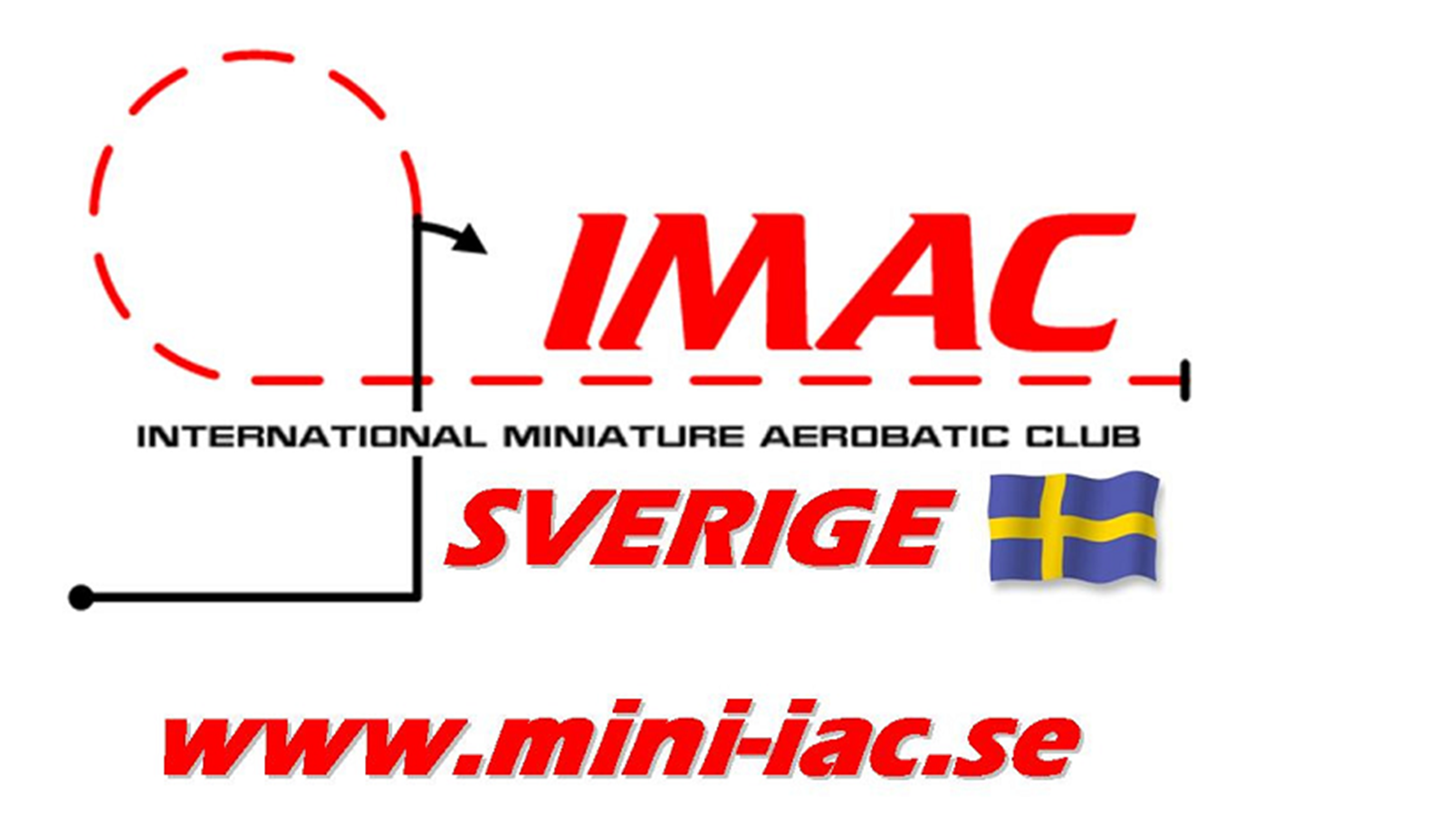 Målsättning med tävlingsformen:
Inspirerade av fullskala aerobatic, så strävar vi efter att flyga en skala aerobatic modell på ett sådant sätt, som är utmanande för den tävlande och intressant för åskådarna.

Säkerheten:
Säkerheten för åskådare, deltagare och funktionärer är av yttersta vikt. Osportsligt uppträdande eller farlig flygning ger diskvalificering av omgången. Ytterligare incidenter leder till att piloten skiljs från tävlingen.
SEKTION 1, Generella regler
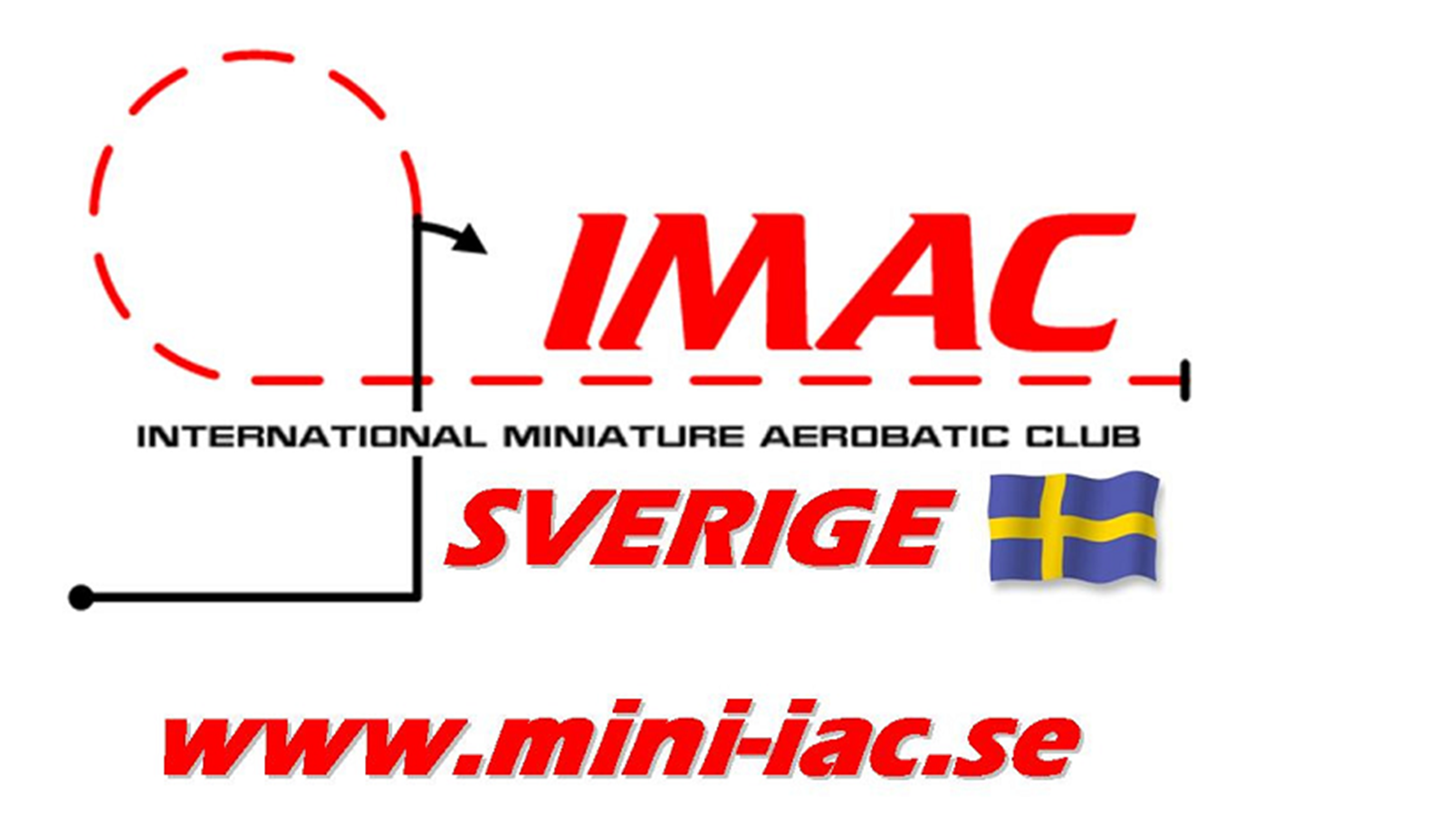 Styrande regelverk för IMAC (sida 1)
Academy of Modell Aeronautics (AMA) regler gäller.
Utförandet av de enskilda manövrarna styrs av FAI ”ARESTI Aerobatic Catalogue”. 
För IMAC har detta samlats i regelboken ”Radio Control Scale Aerobatics” 2019-2020.
Tävlingsregler för IMAC tävlingar styrs av ”IMAC OFFICIAL CONTEST STANDARDS”. Denna har anpassats för svenska förhållande och delvis inarbetas i ”Manual för 2-dagars IMAC-tävling”.
SMFF/RCFF, TS samt lokala fältregler styr flygsäkerheten vid tävlingar i Sverige.
IMAC Sverige har tagit fram egna säkerhetsregler, som bygger på både svenska och internationella regelverk.
SEKTION 1, Generella regler
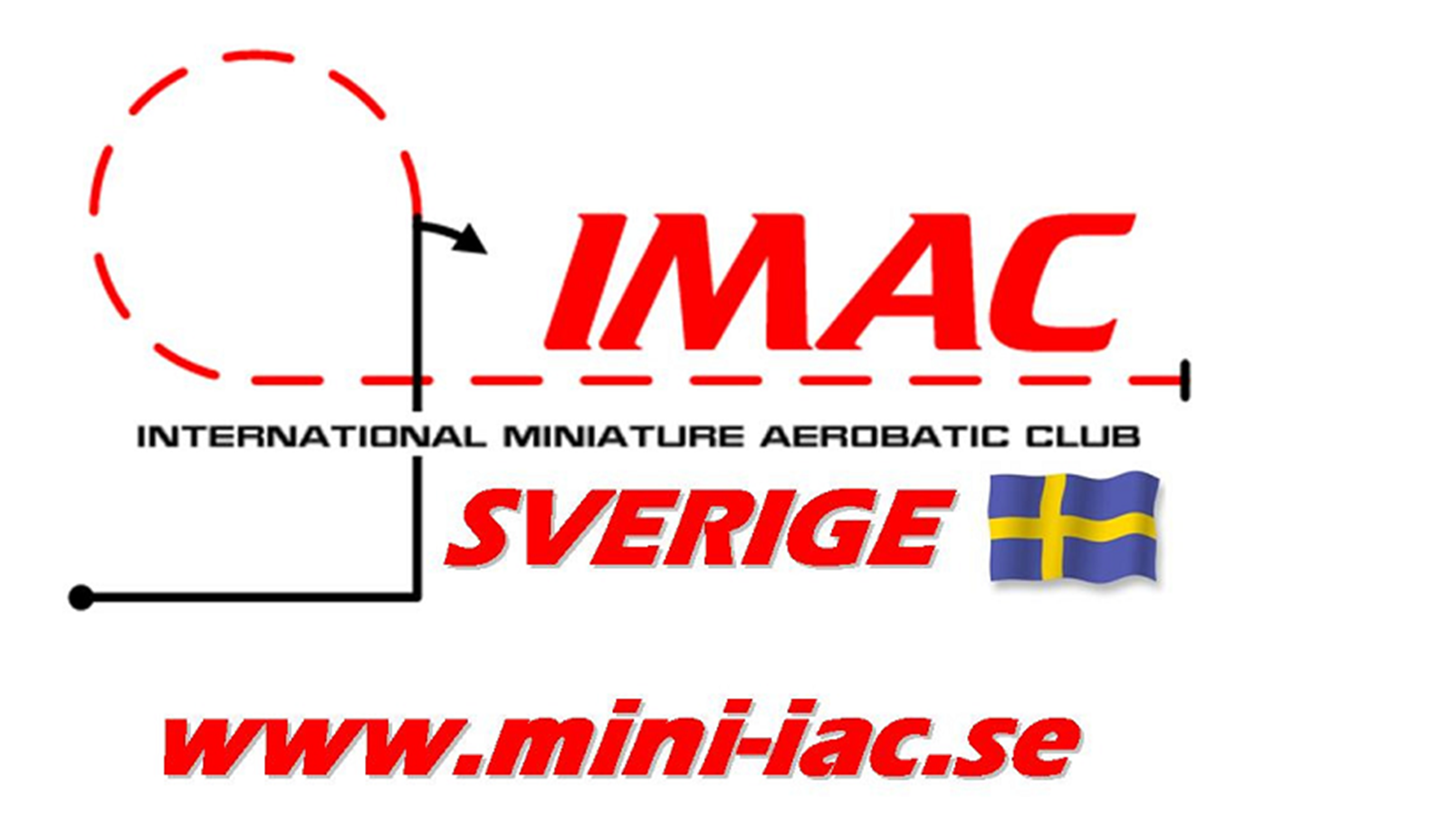 Modellen (sida 2)
Förebilden till modellen skall ha tävlat i IAC (fullskala) eller vara känd för att ha kapaciteten att kunna göra detta. Undantag får göras för flygplanstyper som är byggda för IAC, men ännu inte tävlat. Det är upp till den tävlande att bevisa detta.
Modellens siluett (outlines) skall likna förebilden. Detta bedöms på 3 m avstånd.
Endast en propeller är tillåten. Vid drivning med förbränningsmotor är endast en motor tillåten. Vid eldrift är flera motorer tillåtna.
All utrustning ombord på modellen skall vara under full kontroll av piloten. Dvs hjälpmedel som gyro, elektronisk stabilisering, mm är förbjudna.
SEKTION 1, Generella regler
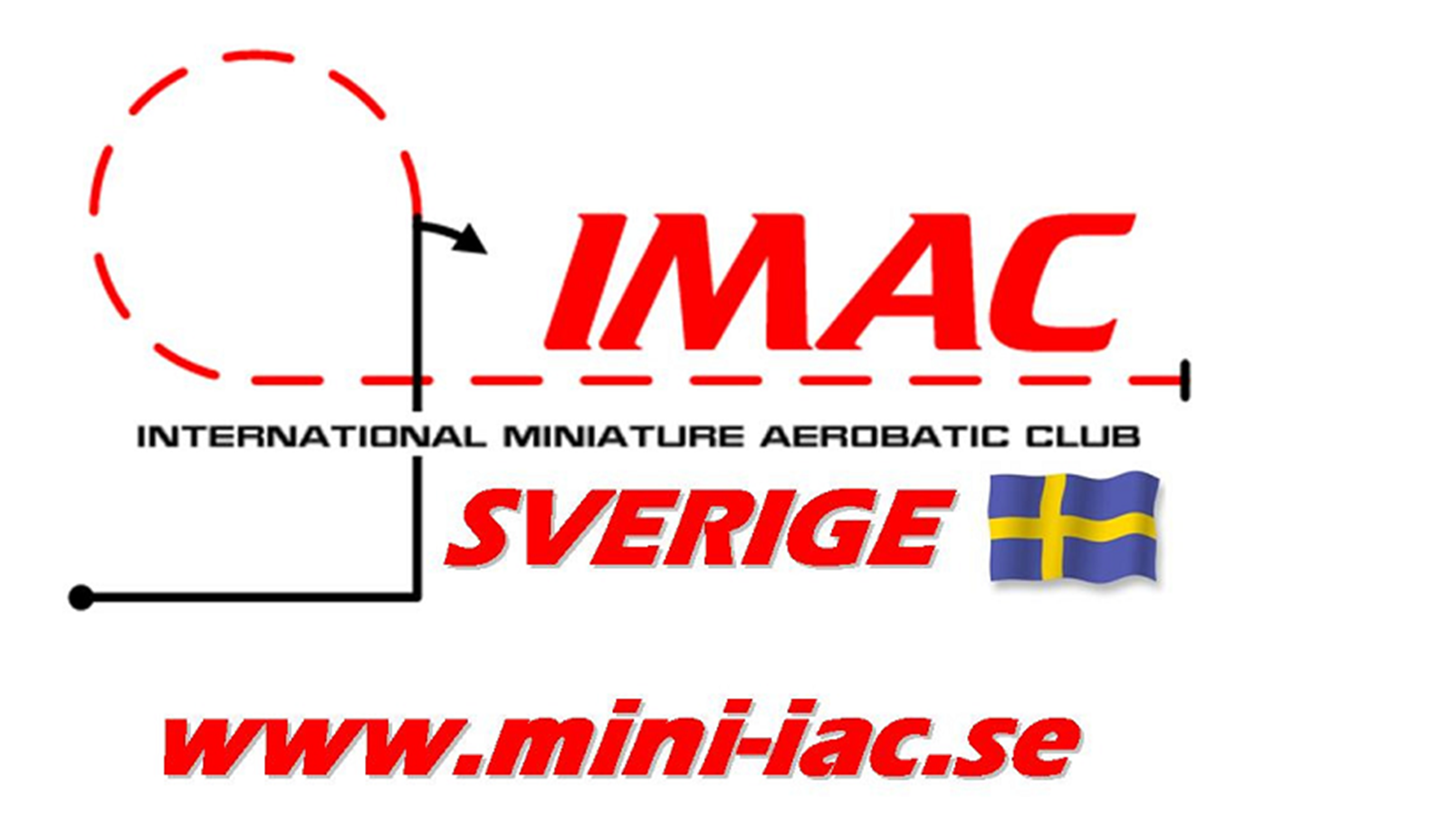 Modellen (sida 3-4)
Skala överensstämmelsen bestäms av modellens vingspann. Alla mått på vyerna över modellen skall vara inom 10 % av detta mått. 
Modellen skall vara försedd både med en realistisk 3-dimensionell mänsklig pilot och en synbar instrumentpanel. Utan dessa ges ett generellt poängavdrag på 1%. 
För deltagande i Basic klassen så finns det inget skalakrav på modellen.
 Modellen skall hålla god teknisk kvalitet. Dvs det krävs en viss ”miniminivå” på kvalitén på modellen och dess installation. 
Anser CD att den tekniska nivån är för låg, så skall piloten inte ges tillåtelse till att flyga denna, eller så skall modellen diskvalificeras.
SEKTION 1, Generella regler
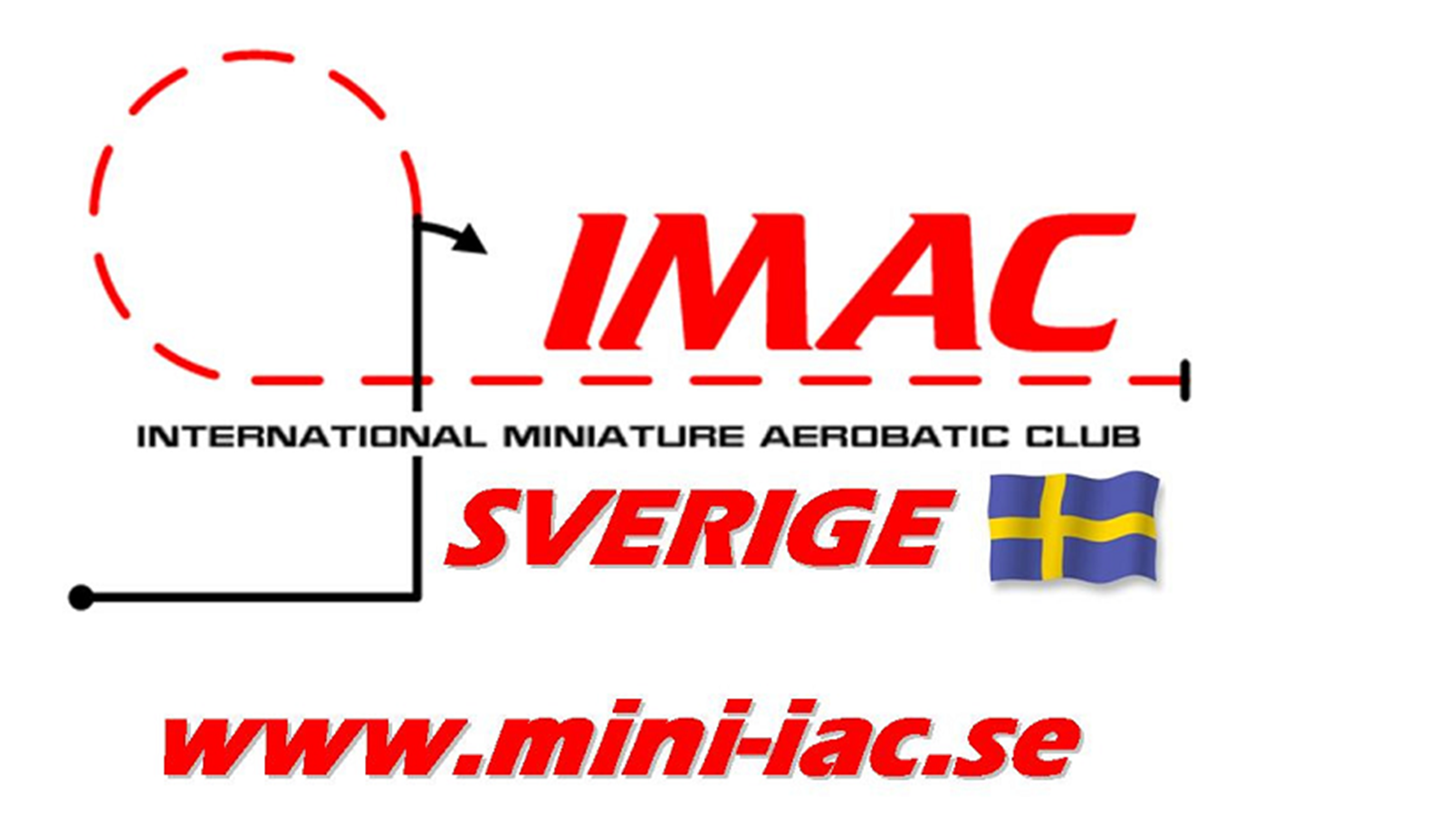 Ljud begränsningar för IMAC (sida 2-3)
Ljudnivån skall bedömas enskilt av domarna under flygning, för varje sekvens. Ljudnivån skall bedömas på en skala mellan 0 och 10 poäng.
Poängen 10 motsvarar ”Mycket tyst” och 0 motsvarar ”Mycket högljudd”.
För respektive klass så finns det olika K-faktorer för ljudet. De är 3, 6, 9, 12 och 15. Mao ju högre klass, ju större påverkan har ljudnivån på poängen.
Om en pilot får poängen 3 eller lägre från mer än en domare, så skall piloten informeras om detta. CD skall meddela piloten att han skall utföra åtgärder så att ljudnivån sänks, innan nästa omgång får flygas.
Om en pilot på nytt får poängen 3 eller lägre från mer än en domare, så skall piloten diskvalificeras, från fortsatt medverkan i den tävlingen.
SEKTION 1, Generella regler
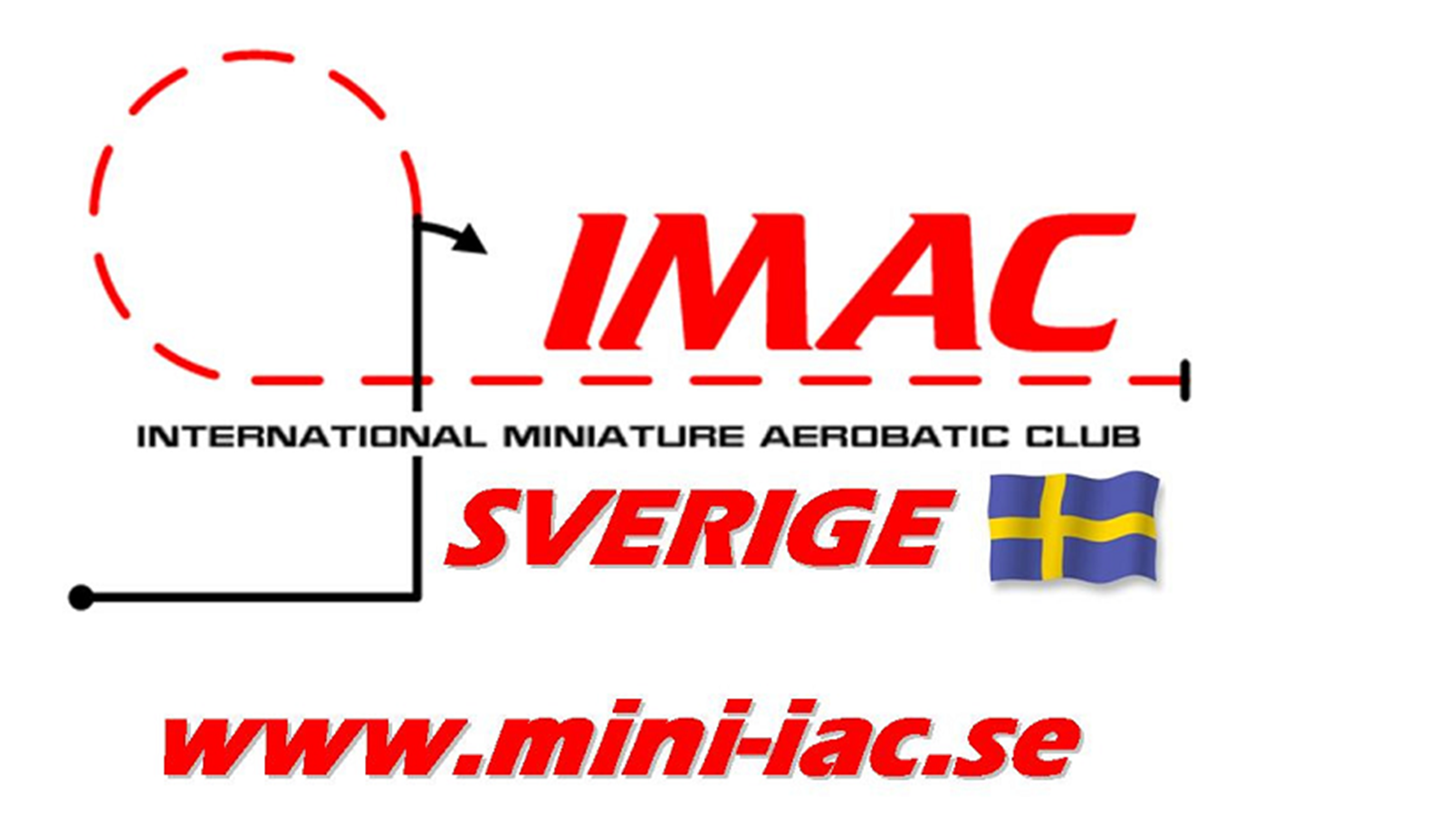 Tävlingsklasser (sida 4-5)
En tävling innehåller normalt 5 klasser, som har olika svårighetsgrad: 
Basic, Sportsman, Intermediate, Advanced och Unlimited.
En valfri 4 minuters Freestyle klass kan även ingå.
Tävlingsledaren (CD) kan besluta om annat, men måste i så fall meddela detta minst 30 dagar före tävlingsstart.
Tävlingsprogrammet för varje klass byts årligen vid årsskiftet.
Börjar man tävla i en tävlingsklass, så måste man fortsätta i denna eller i högre klass. Man kan inte gå ner i tävlingsklass, utan skriftligt tillstånd från IMAC gruppen.
Vinner man 5 tävlingar under en säsong, så blir man automatiskt uppflyttad till nästa högre klass.
SEKTION 1, Generella regler
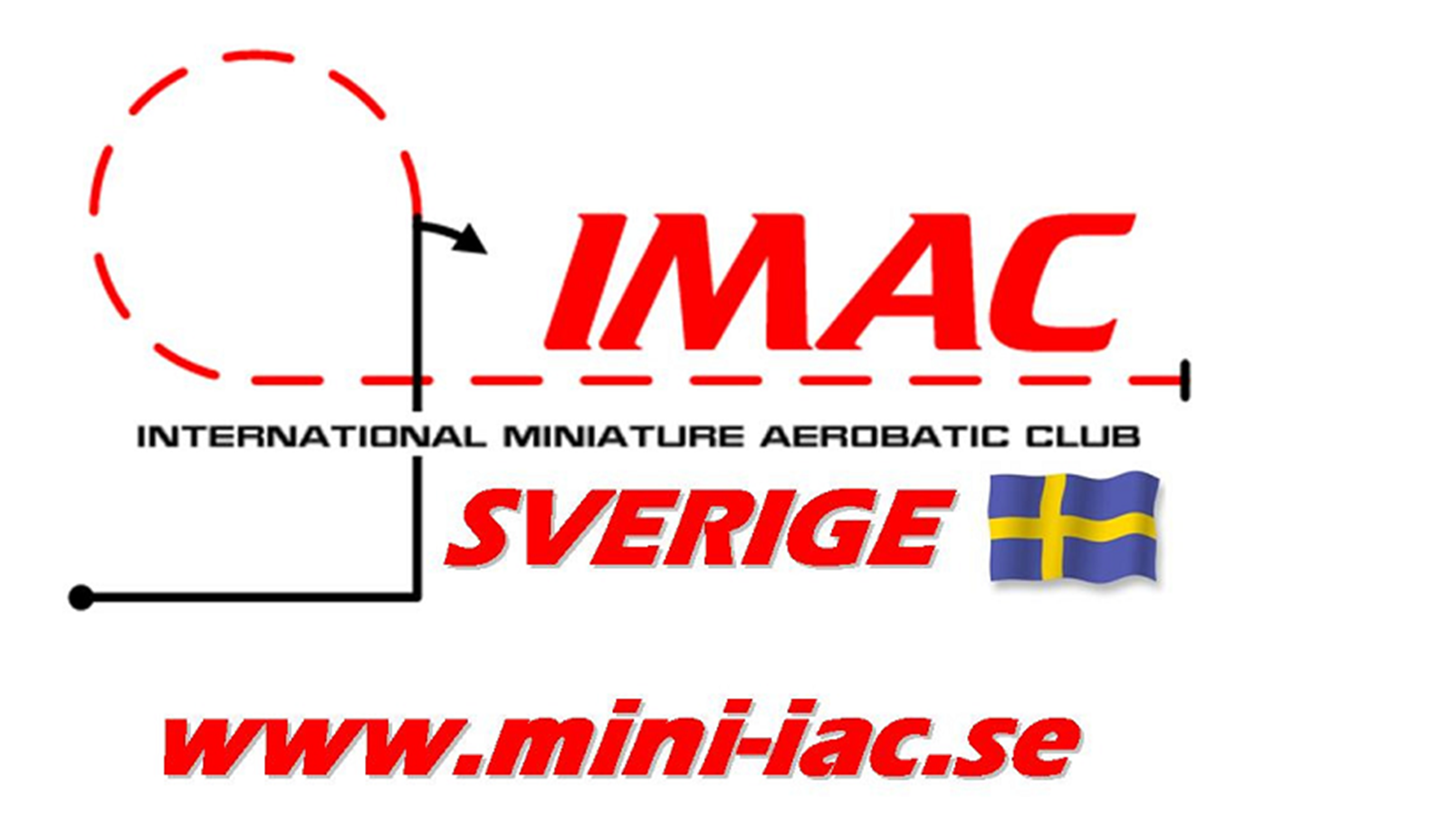 Flygning av det kända programmet (sida 6).
En tävlande har ett försök på sig att genomföra en komplett sekvens.
Innan detta påbörjas skall den tävlande eller hans ”caller” meddela att flygningen kommer att påbörjas. Detta görs lämpligen med orden ”In the box”, ”Entering” eller ”Startar”. OBS. Görs inte detta nollas sekvensen.
När flygplanet sedan lämnar ”wingslevel” så påbörjas bedömningen.
Om piloten tvingas att avbryta flygningen och landa, då nollas återstående manövrar i sekvensen. T ex vid motorstopp.
Är det den första sekvensen, så får den andra sekvensen flygas. Detta görs efter det att resterande piloter flugit klart sina sekvenser i omgången.
SEKTION 1, Generella regler
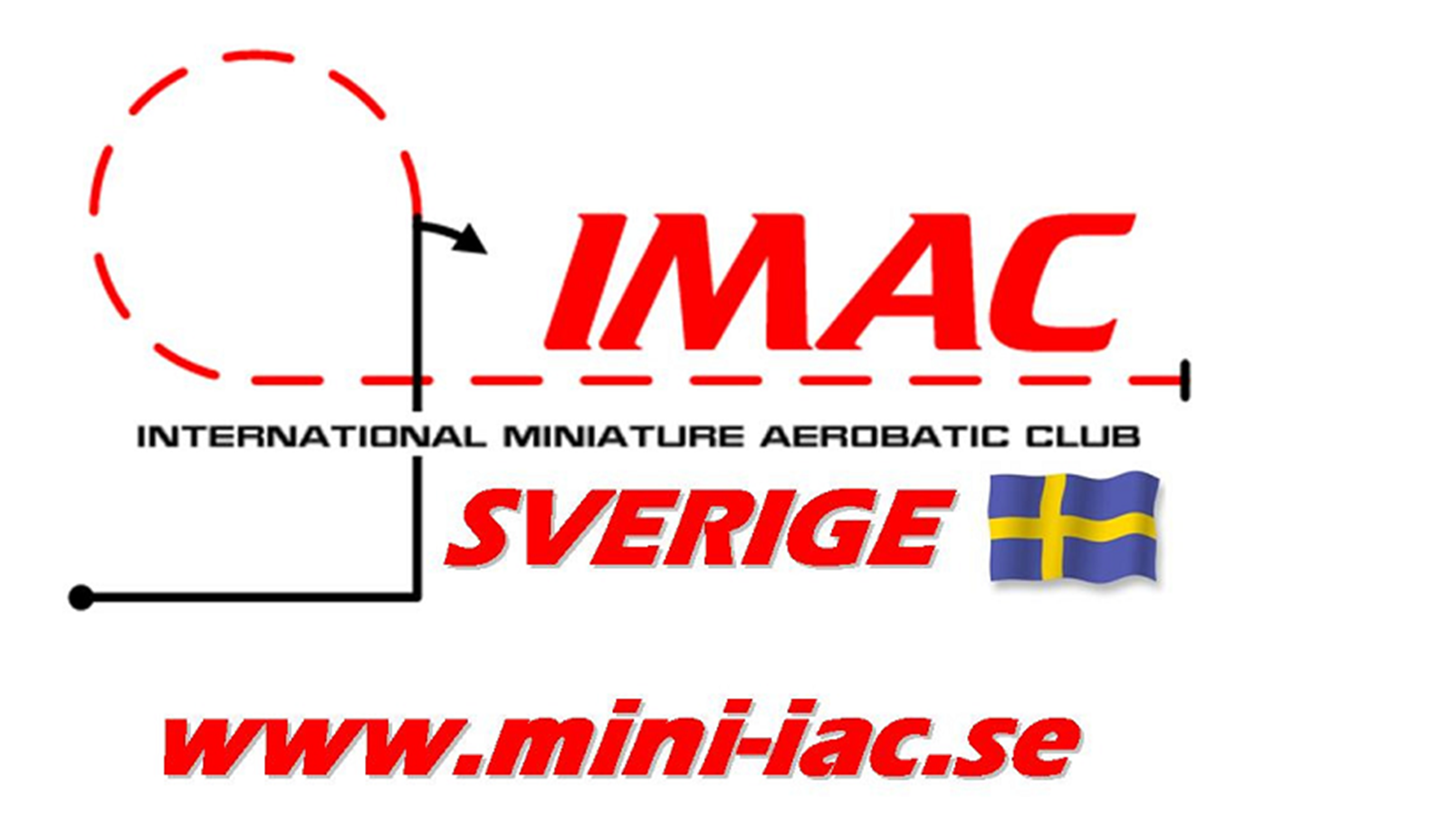 Flygning av det kända programmet (sida 6)
En officiell omgång består av två sekvenser i följd. Dessa skall flygas utan avbrott för tankning etc. Kan inte hela sekvensen slutföras, så nollas återstående manövrar. Enda undantaget är vid avbrott utom pilotens kontroll.
Om en sekvens inte kan slutföras på grund av orsaker som är utanför piloten kontroll, så skall tillfälle ges att slutföra denna när problemet är borta. Orsaker kan t ex vara att undvika en kollision, avbrott som beordrats av CD eller domare m fl. OBS. Även en inträffad kollision räknas hit.
När piloten återupptar flygningen, så börjar denna med den sist bedömda manövern som flögs. När den är flugen, så fortsätter den avbrutna bedömningen.
SEKTION 1, Generella regler
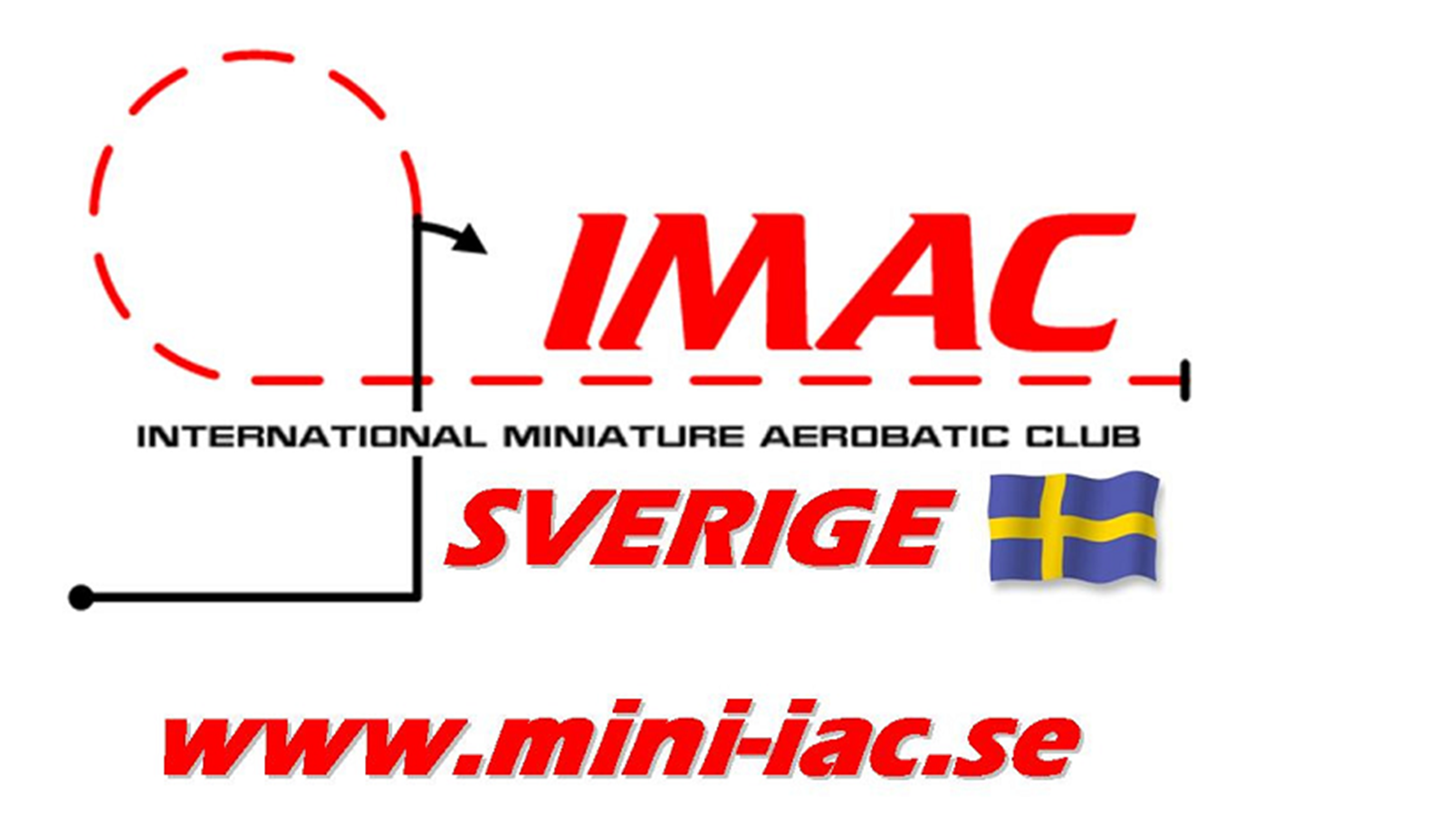 Flygning av det kända programmet (sida 7).
Direkt efter en kollision (midair) skall piloten landa. Modellen skall inspekteras av CD innan flygningen får fortsätta. Piloten kan sedan välja att avbryta sekvensen eller att fortsätta. Piloten kan välja att byta flygplan om han så önskar. Flygningen återupptas först, när resterande piloter har flugit klart sina sekvenser i omgången.
När en avbruten sekvens återupptas, skall piloten eller callern påannonsera fortsatt flygning. När piloten återupptar flygningen, så modellen vara i ”wingslevel”. Därefter fortsätter piloten den avbrutna sekvensen, med den senaste bedömda manövern. 
När denna manövern är flugen, så påbörjas bedömningen för de resterande manövrarna i sekvensen.
SEKTION 1, Generella regler
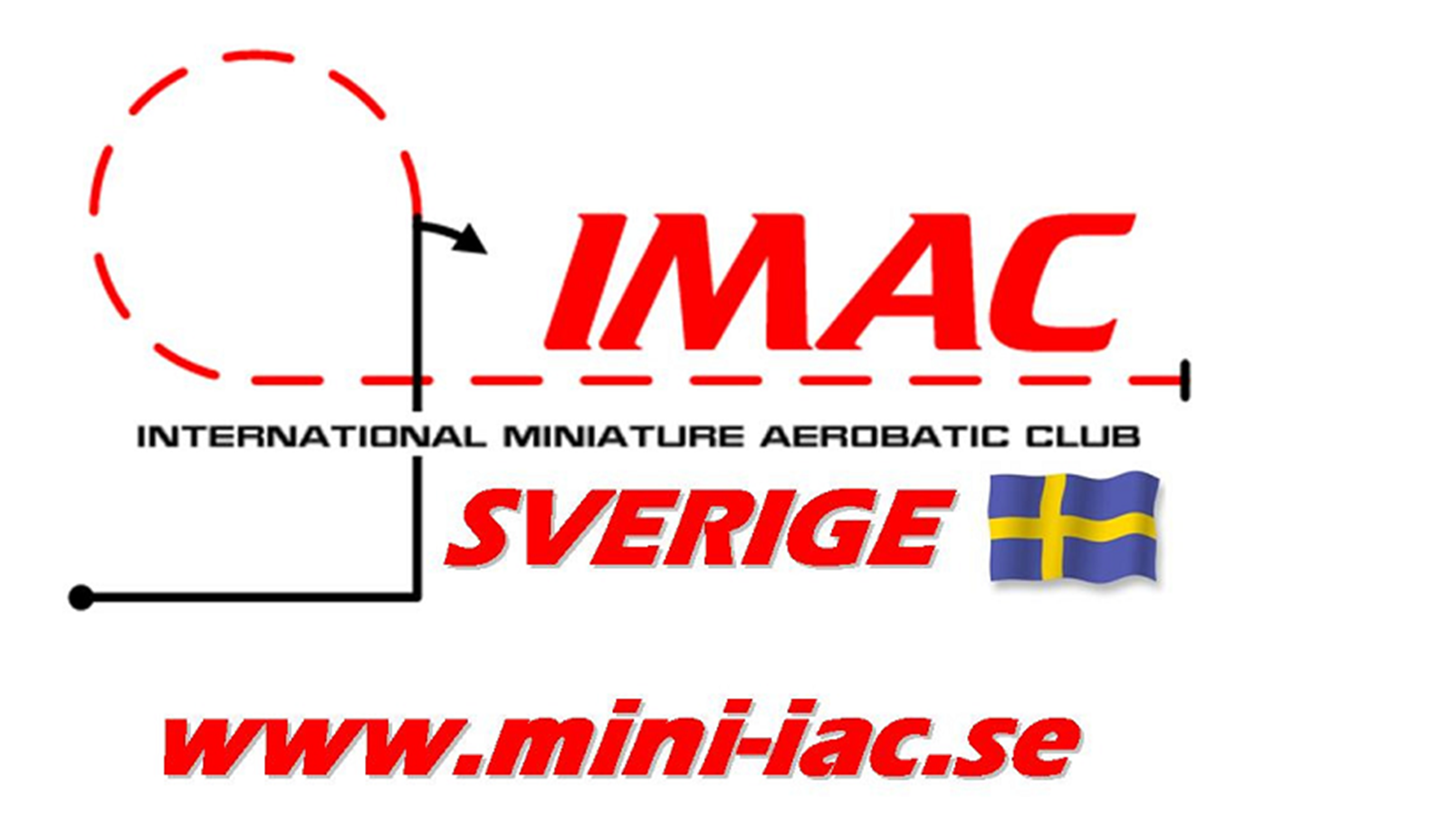 Flygning av det okända programmet (sida 7).
Det okända programmet flygs endast en gång per omgång. 
Break hanteras på samma sätt som för kända sekvenser.
Om sekvensen avbryts pga tekniska problem med modellen, så nollas återstående manövrar. 
Är orsaken utom pilotens kontroll, så gäller samma regler som för de kända sekvenserna.
SEKTION 1, Generella regler
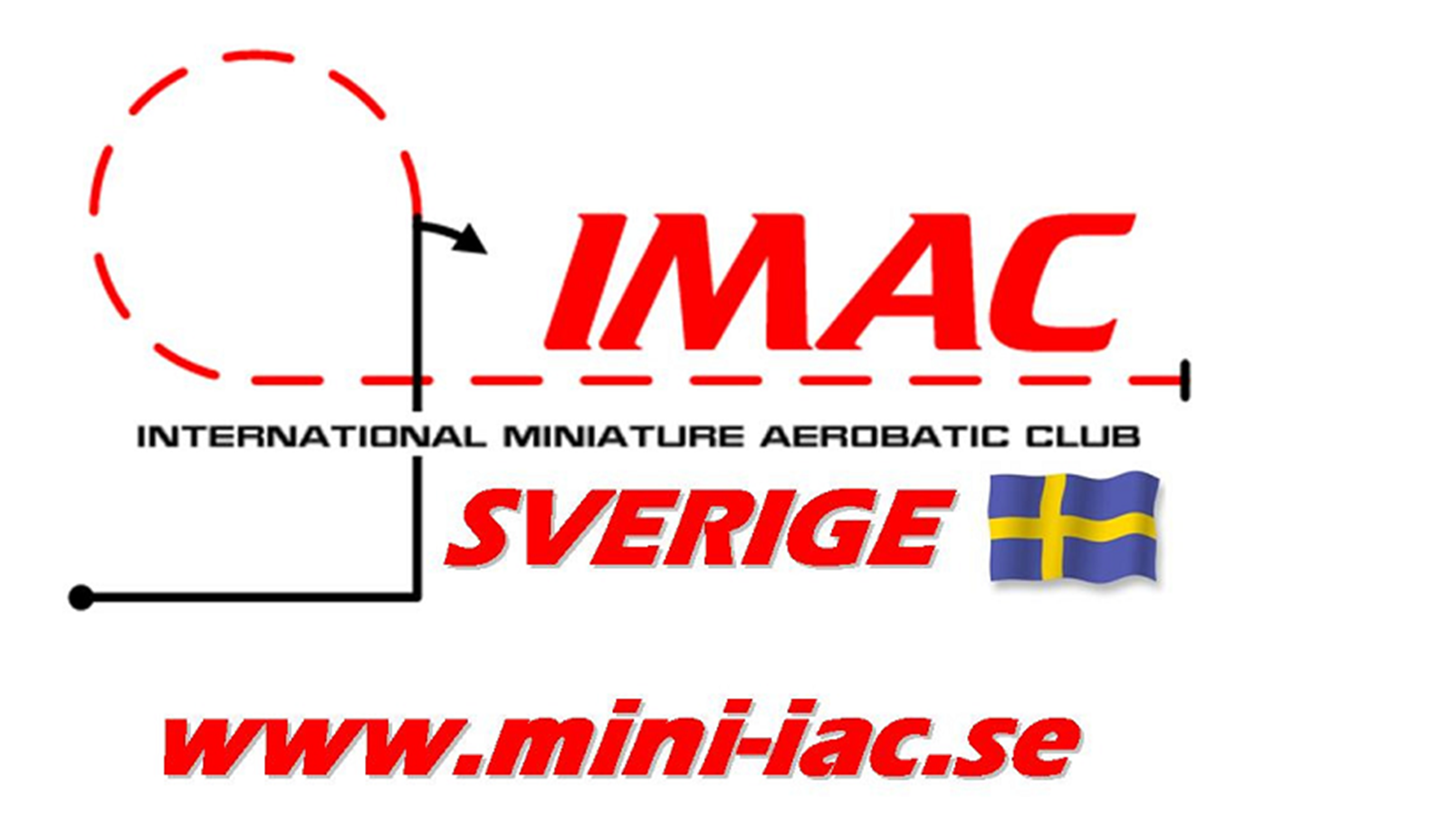 Antal flygningar (sida 8).
En känd omgång består av minst en sekvens och maximalt två.
Detta skall framgå av tävlingsbestämmelserna som publiceras före tävlingen. 
Endast tidsfaktorn skall begränsa antalet flygningar, som genomförs under en tävling. 
Om tidsfaktorn hindrar att man hinner med tvåsekvens omgångar, så får CD besluta om ensekvens omgångar. T ex kan dåliga väderförhållanden vara en orsak till detta.
SEKTION 1, Generella regler
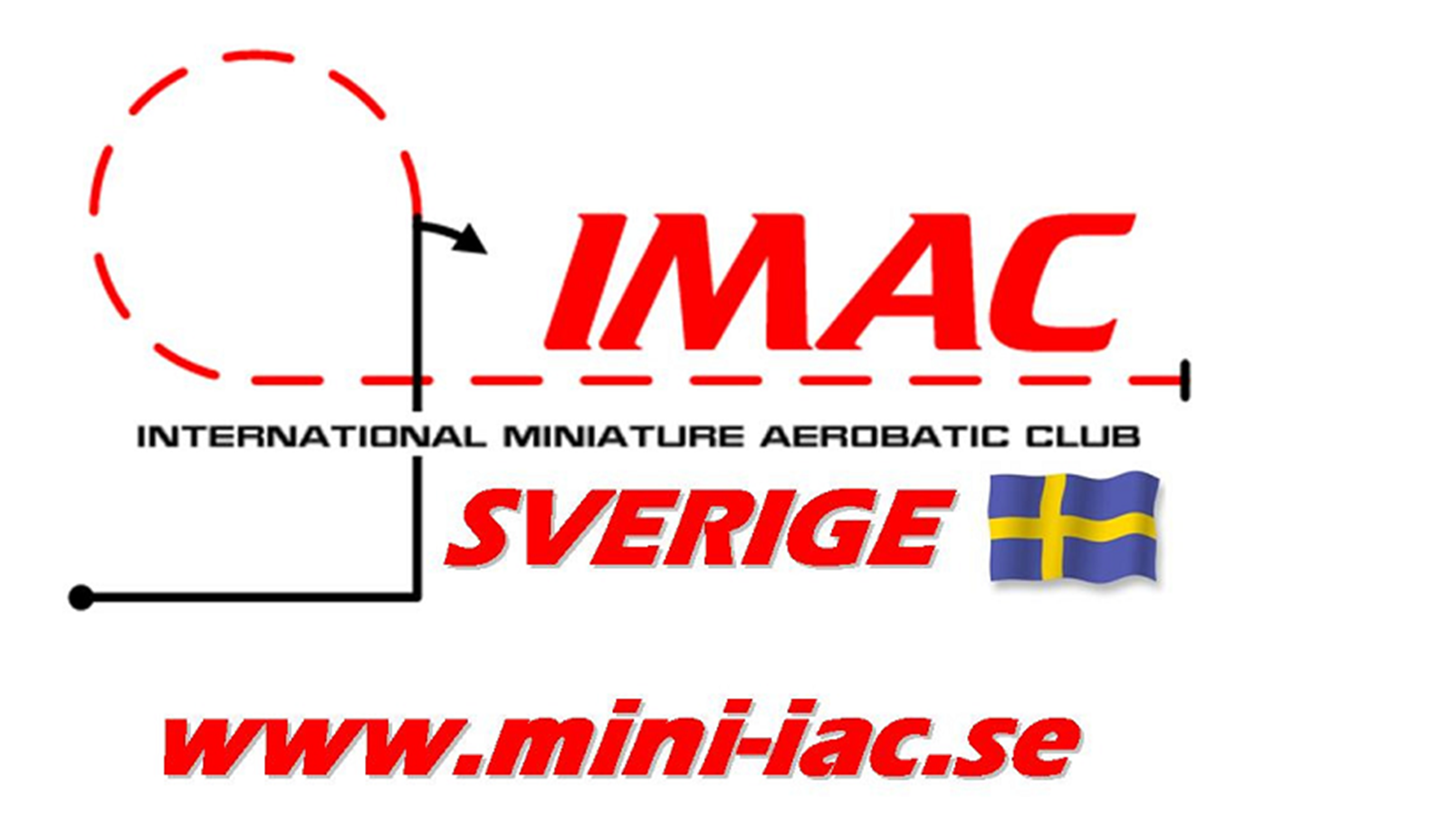 Tidsbegräsningar (sida 8).
Den tävlande har 2 minuter på sig från motor start påbörjas, till dess att modellens hjul skall ha lämnat marken.
Har inte den tävlande klarat att starta motorn inom 2 minuter, så placeras modellen sist i omgången.
När samtliga piloter flugit, så får man ytterligare ett startförsök. Misslyckas även detta, så nollas omgången.
Från det att hjulen lämnar marken, så har piloten 1 minut på sig att komma in i flygområdet och påbörja sekvensen. 
När man genomför flygningen, så finns där ingen tidsbegränsning.
När sekvensen avslutats, så skall modellen få markkontakt inom två minuter. Detta gäller inte, om någon funktionär meddelar något annat.
SEKTION 1, Generella regler
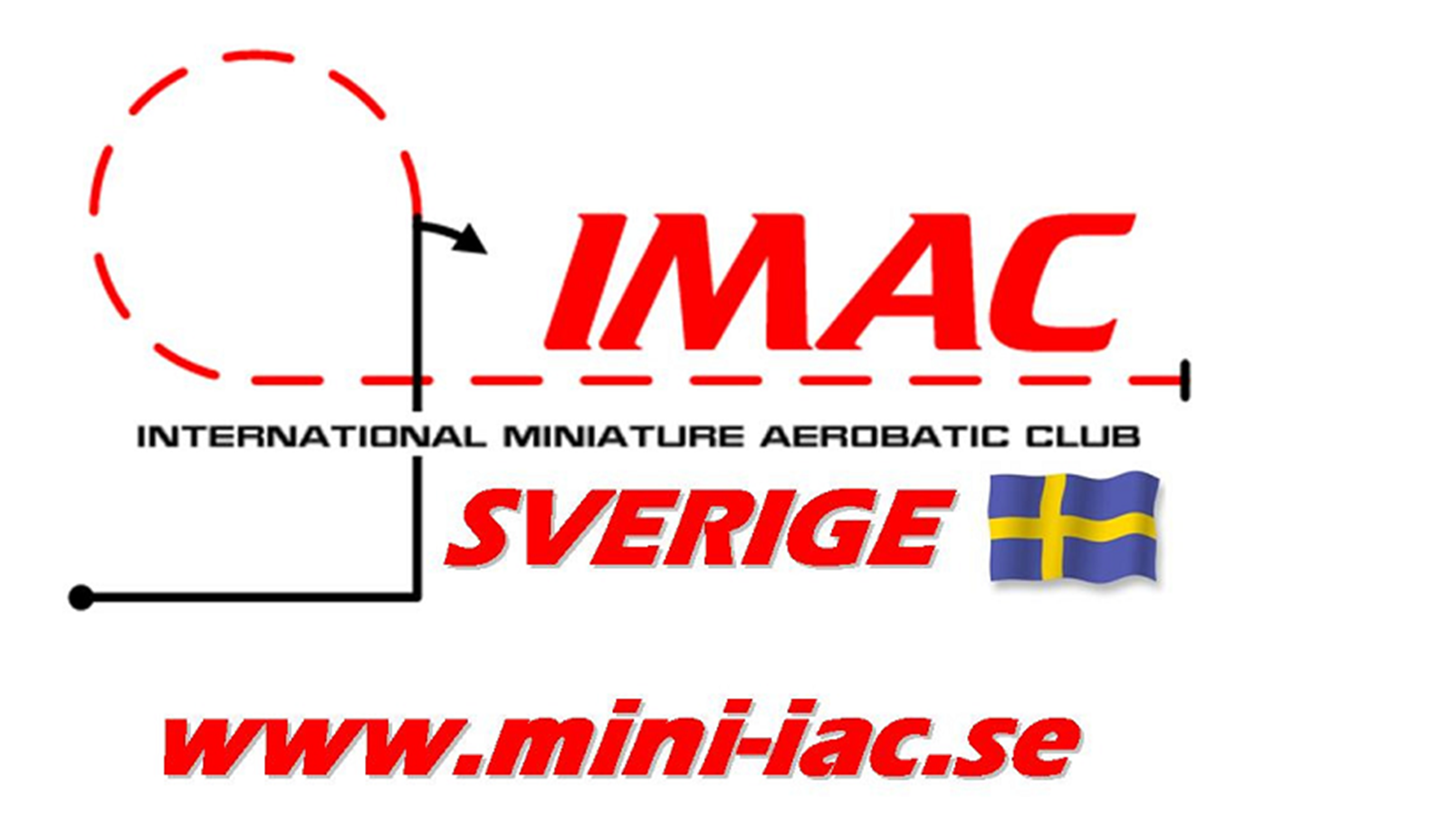 Godkända manövrar för positionering mm (sida 9).

Dessa manövrar är godkända vid start, landning och positionering:
Svängar, Halva loopar och Halva cubaner med halv roll.

I anslutning till man påbörjar eller avslutar en sekvens, är även följande manövrar godkända:
En halv roll direkt i anslutning till sekvensen startas, om första manövern skall påbörjas inverterad.
Halv loop med max en halv roll på in- eller utgång, för positionering inför start av en sekvens. Kan t ex användas när programmet börjar högt upp.
En halv roll direkt efter en sekvens avslutas, om den avslutas inverterat.
Halv bunt för återta rättvänd flygning, när en sekvens avslutas inverterat.
SEKTION 1, Generella regler
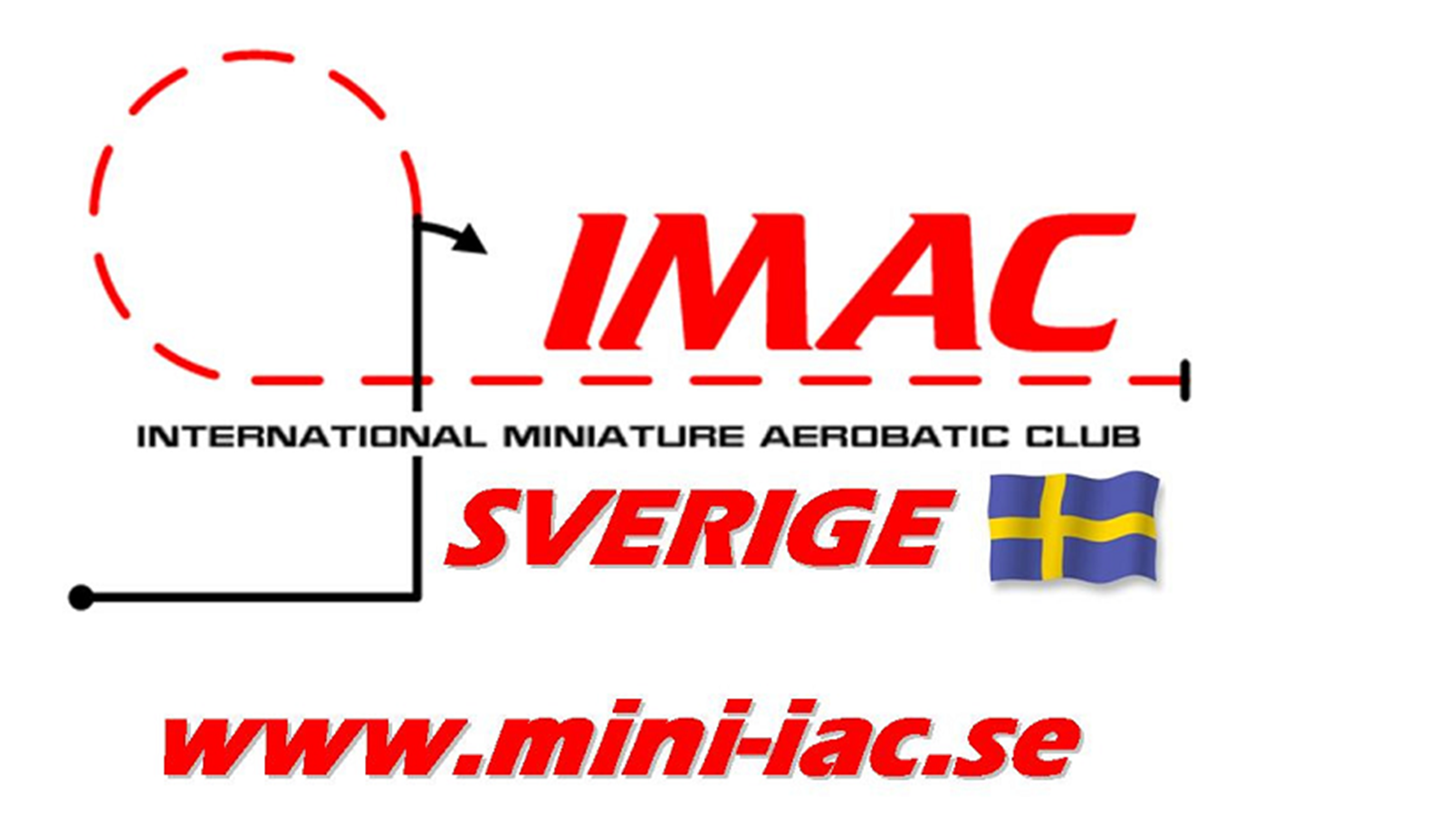 Godkända manövrar för positionering mm (sida 9).
När sekvens skall påbörjas inverterat, så måste sekvensen påbörjas snarast efter det att inverterat läge intagits. Det är inte tillåtet att utföra svängar eller några andra manövrar från inverterat läge.
Undantag från dessa regler kan ges av CD eller ”line boss” t ex för att klara luftrummet.
Inga vändmanövrar får göras på låg höjd eller framför domarna.
Inga aerobatic manövrar får göras direkt efter det att modellen lämnat marken. Detta gäller ej för Freestyle klassen.
Görs ej godkända manövrar före eller efter en sekvens, så skall den nollas.
SEKTION 1, Generella regler
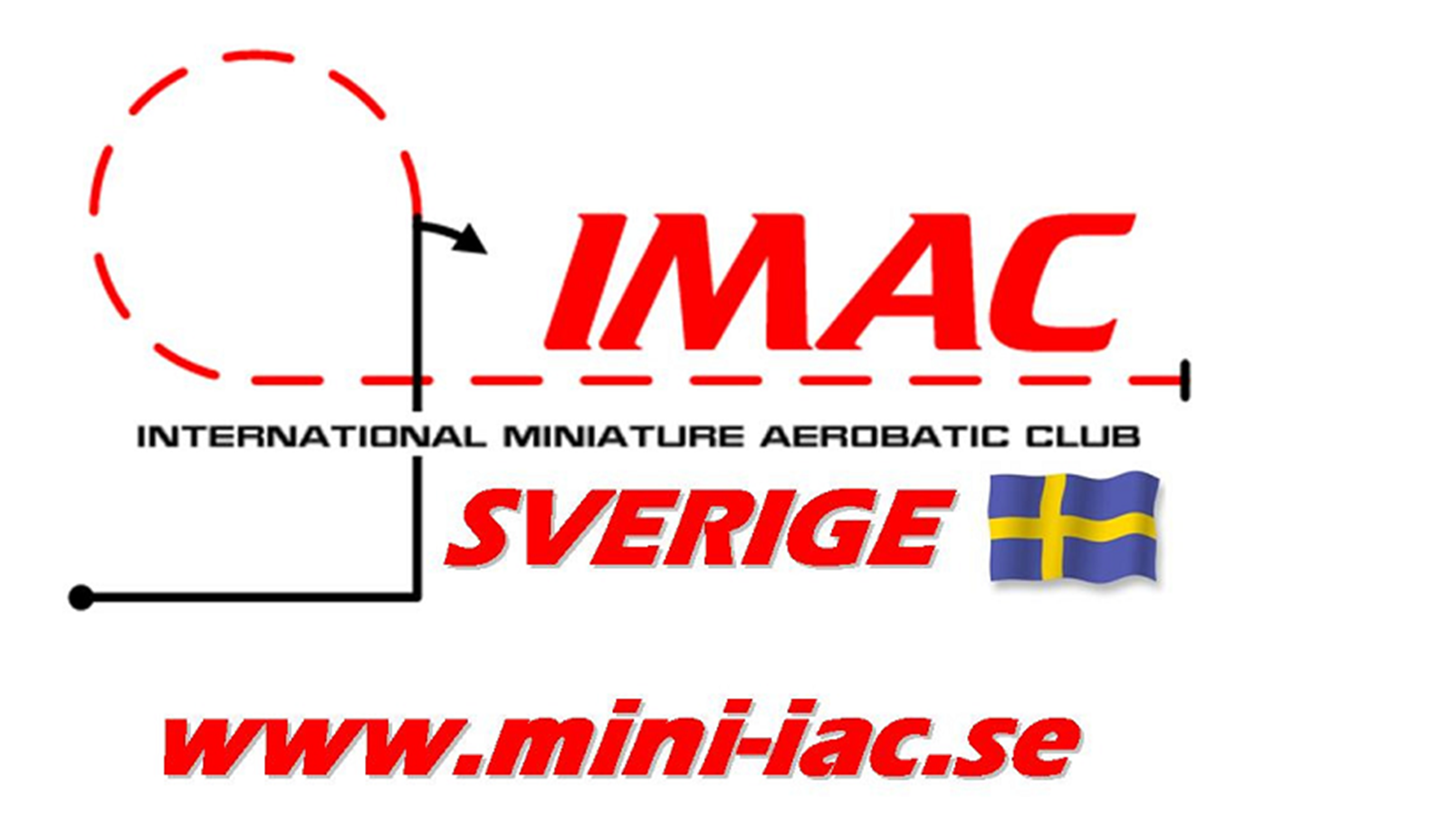 Poäng beräkning mm (sida 10).
Manövrar poängsätt mellan 0 och 10 i steg om 0,5 poäng. 
Poängavdrag från betyget 10, görs enligt regelbokens sektion 2.
Poängen från varje sammansatt manöver, skall sedan multipliceras med den angivna K-faktorn, som är angiven i tävlingsprogrammet.
Den högsta poängen från varje sekvens i respektive klass, skall normaliseras och ges 1 000 poäng. Resultatet för övriga skall normaliseras i förhållande till denna poäng.
För strykningar av sekvenser, så skall den officiella IMAC tävlingsguiden användas. Den styr även det tillåtna antalet okända sekvenser i förhållande till de kända. För detaljer, se IMAC Official Standards, Appendix A.
Den högsta samlade poängen från ej strukna sekvenser, bestämmer total vinnaren i respektive tävlingsklass.
SEKTION 1, Generella regler
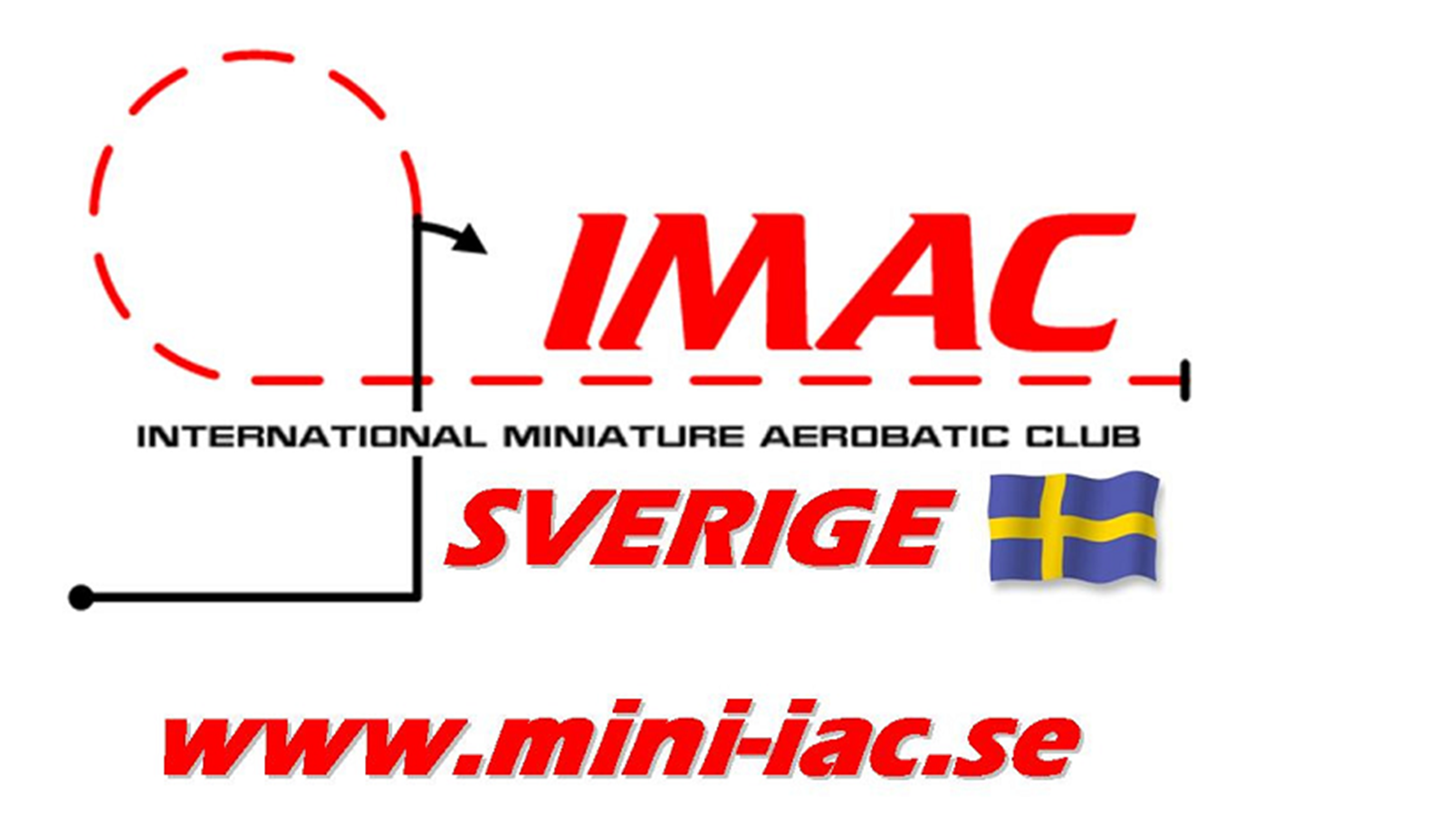 Sekvenser som skall flygas under en tävling (sida 11).
Start och landning skall inte bedömas. Domarna behöver inte se dessa moment. Modellen får bäras in och ut från landningsplatsen.
En godkänd tävling, skall innehålla minst en känd sekvens och kan innehålla en okänd sekvens. 
En och samma okända sekvens får endast flygas en gång. Dessa komponeras i USA inför varje tävlingsvecka.
Basic flyger inte okända sekvenser med okända manövrar.
De okända programmen skall lämnas ut på tävlingsdagen, eller på kvällen före. Den tävlande skall alltid ges tid att visualisera detta, innan det flygs.
Om någon tävlande tränar på det okända programmet i luften med modell eller i simulator, skall den diskvalificeras från tävlingen.
Sektion 2, Guide för flygning och bedömning
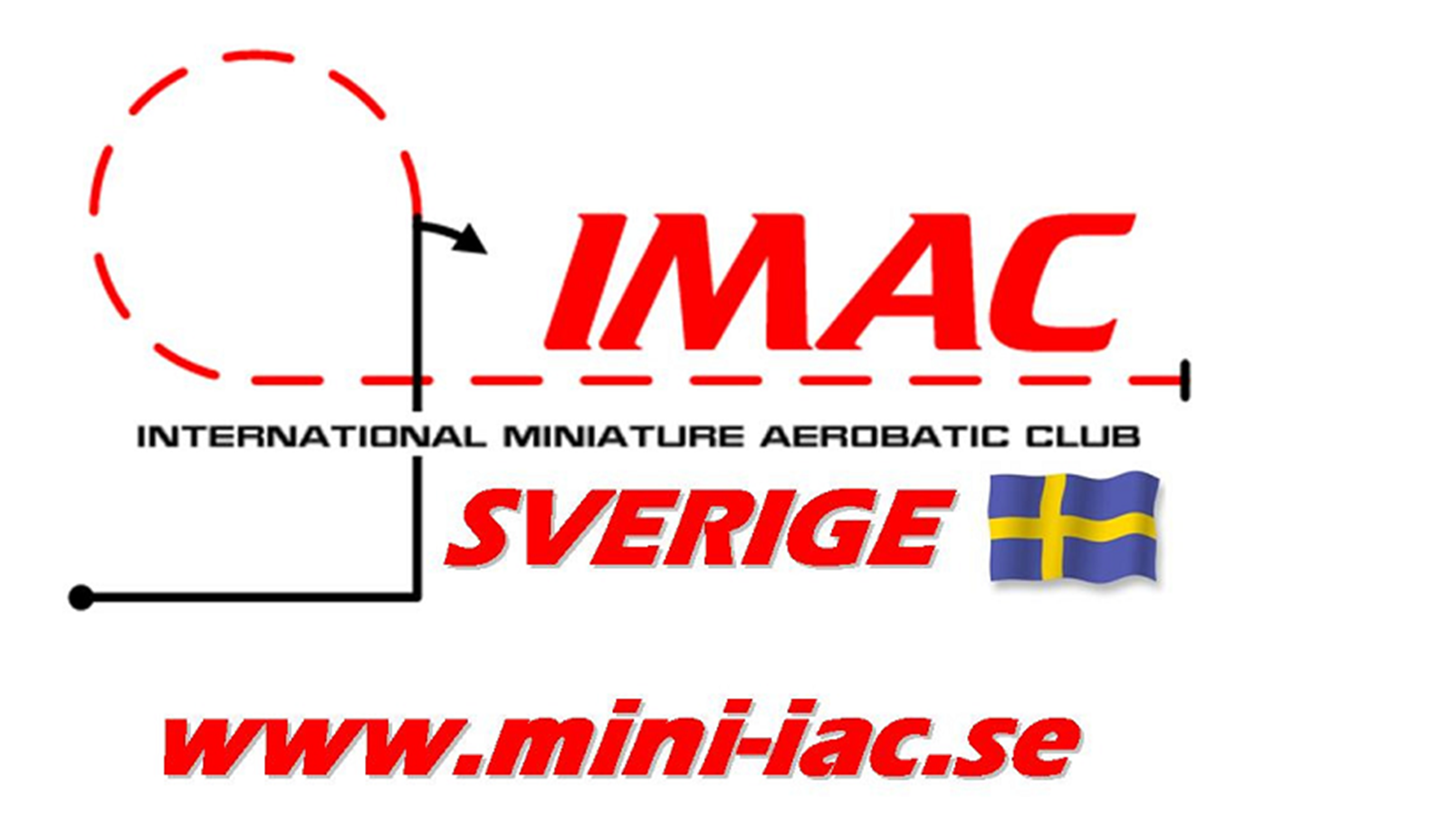 Nu är det äntligen slut på sektion 1.
Den omfattade styrande generella regler för IMAC.
Några frågor på sektion 1 i regelboken?